Qari mill-Ktieb tal-Profeta Baruk
Bar 4, 5-12.27-29
Agħmel il-qalb, poplu tiegħi, int, it-tifkira ta’ Iżrael! Kontu mibjugħa 
lill-ġnus, iżda mhux biex tiġu fix-xejn;
kontu mogħtija f’idejn 
l-għedewwa, għax kebbistu l-korla ta’ Alla. 
Xgħeltu l-għadab ta’ min sawwarkom, għax offrejtu
s-sagrifiċċju lill-allat, u mhux lil Alla.
Insejtu lil Alla ta’ dejjem, lil dak li għajjixkom. Imlejtu bl-imrar lil Ġerusalemm,
lil dik li rabbietkom.
Għax hi rat il-korla ta’ Alla nieżla fuqkom, u qalet:
“Isimgħu ġirien Sijon: Alla bagħat niket kbir fuqi. Għax ġarrabt jasar uliedi, subien u bniet,il-jasar li fih bagħathom Alla ta’ dejjem.
Jekk it-trobbija tagħhom ferrħitni, it-tlugħ tagħhom bikkieni u qasamli qalbi.
Ħadd m’għadu jifraħ bija,
armla li baqgħet weħidha;
kelli ħafna u telquni, għax uliedi dinbu, u daru lura mil-Liġi ta’ Alla”.
Agħmlu l-qalb, uliedi, sejħu lil Alla; dak li ġarrabkom
għad jiftakar fikom.
Bħalma fittixtu titbiegħdu minn Alla hekk issa duru lejh u fittxuh b’ħerqa għaxar darbiet aqwa.
Għax dak li bagħat fuqkom dan l-hemm kollu, hekk għad isalvakom, u jimliekom b’ferħ dejjiemi.
Il-Kelma tal-Mulej.
R:/ Irroddu ħajr lil Alla
Salm Responsorjali
R:/ Il-Mulej jisma’ 
l-fqajrin
Hekk jaraw l-imsejkna u jifirħu;
u tagħmlu l-qalb, intom li tfittxu lil Alla.
Għax jisma’ l-fqajrin 
il-Mulej,
ma jistmellx l-imjassrin tiegħu.
Ifaħħruh is-sema u l-art,
l-ibħra u kulma jitħarrek fihom.
R:/ Il-Mulej jisma’ 
l-fqajrin
Għax Alla jsalva ’l Sijon,
u jibni l-bliet ta’ Ġuda;
u huma jerġgħu lura u jgħammru fiha.
Jirtuha wlied il-qaddejja tiegħu;
dawk li jħobbu lil ismu joqogħdu fiha.
R:/ Il-Mulej jisma’ 
l-fqajrin
Hallelujah, Hallelujah
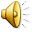 Infaħħrek, Missier, Sid 
is-sema u l-art, għax inti dawn il-ħwejjeġ tas-Saltna wrejthom liċ-ċkejknin.
Hallelujah, Hallelujah
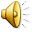 Qari mill-Evanġelju skont  
San Luqa
Lq 10, 17-24
R:/ Glorja lilek Mulej
F’dak iż-żmien, it-tnejn u sebgħin reġgħu lura ferħana jgħidu:
“Mulej, ix-xjaten ukoll joqogħdu għalina minħabba f’ismek”. 
U hu qalilhom:
“Iva, jien kont narah 
lix-Xitan jaqa’ bħal berqa mis-sema. Araw, tajtkom 
is-setgħa li tirfsu fuq sriep u skorpjuni u li tegħlbu
kull qawwa tal-għadu u ebda ħsara ma jagħmlulkom. Madankollu mhux b’dan ifirħu, li 
l-ispirti joqogħdu
għalikom, imma ifirħu għax għandkom isimkom miktub fis-smewwiet”.
F’dak l-istess ħin Ġesù tqanqal bil-ferħ mill-Ispirtu s-Santu u qal:
“Infaħħrek, Missier, Sid 
is-sema u l-art, għax int dawn il-ħwejjeġ ħbejthom lil min għandu l-għerf u 
d-dehen u wrejthom
liċ-ċkejknin. Iva, Missier, għax lilek hekk għoġbok. Kollox kien mogħti lili minn Missieri, u ħadd ma jagħraf min hu l-Iben ħlief
il-Missier, anqas min hu 
l-Missier ħlief l-Iben u dak li lilu l-Iben irid jgħarrafhulu”.
Imbagħad dar lejn 
id-dixxipli u qal lilhom weħidhom:
“Henjin l-għajnejn li jaraw dak li qegħdin taraw intom. Għax kif ngħidilkom jien, ħafna profeti u slaten riedu jaraw
dak li qegħdin taraw intom u ma rawhx, u jisimgħu dak li qegħdin tisimgħu intom u ma semgħuhx”.
Il-Kelma tal-Mulej
R:/ Tifħir lilek Kristu